Cells: What can go wrong…
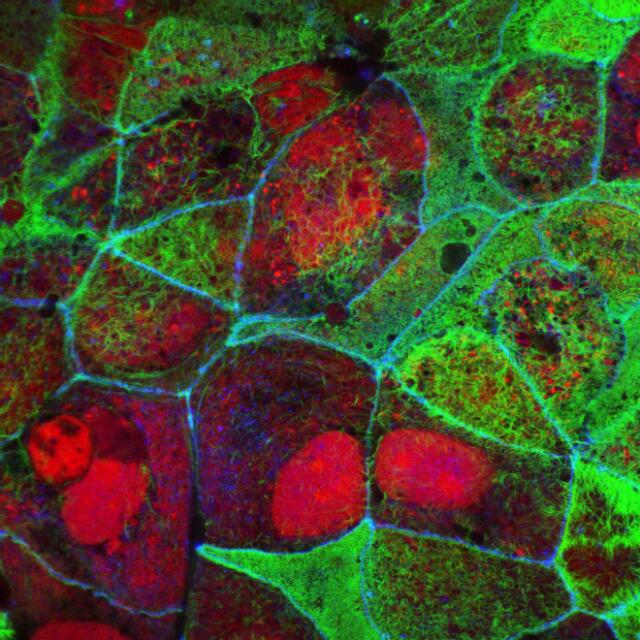 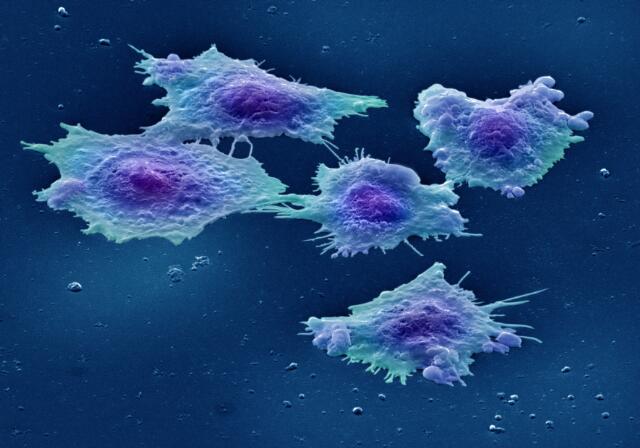 Microscope images: 
Wellcome -  CC BY 4.0
Human colon cancer cells - Annie Cavanagh
Human colon cancer cell line - S. Schuller
Get inspired: quickly doodle a colourful cell
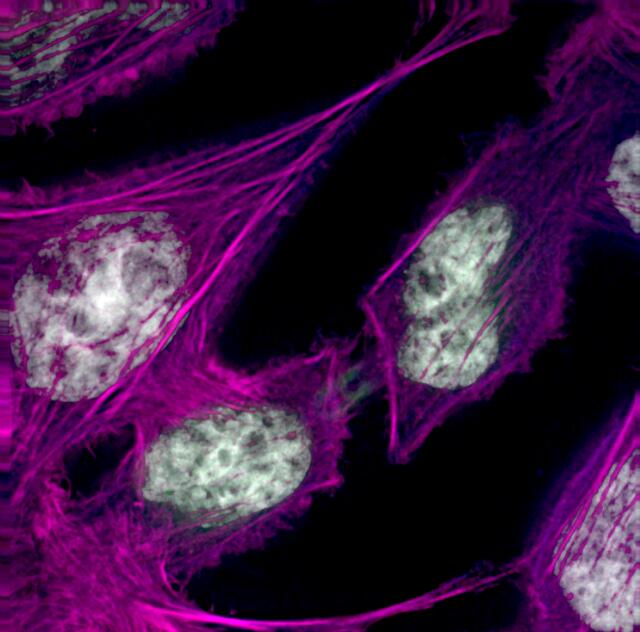 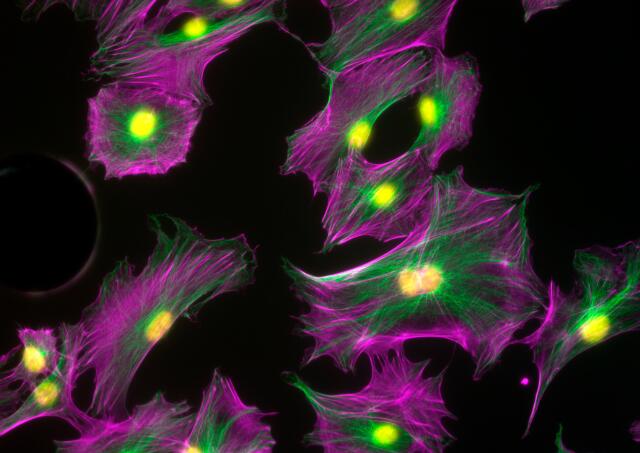 Osteoblasts - Kevin Mackenzie, University of Aberdeen
Human HeLa cancer cells, cytokinesis - Paul Andrews/Univ. Dundee
Are these colours found in cells?
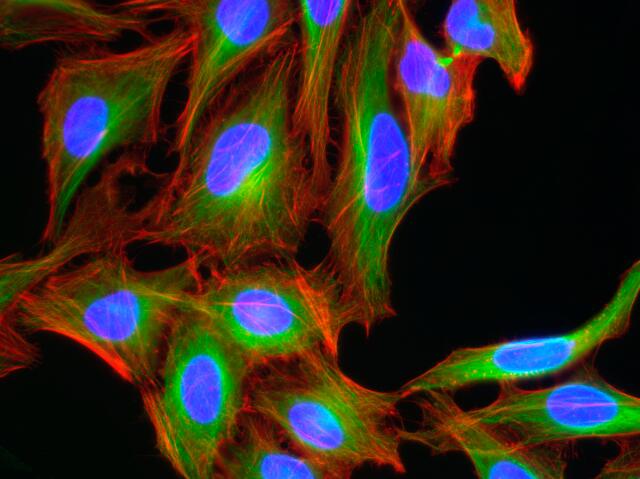 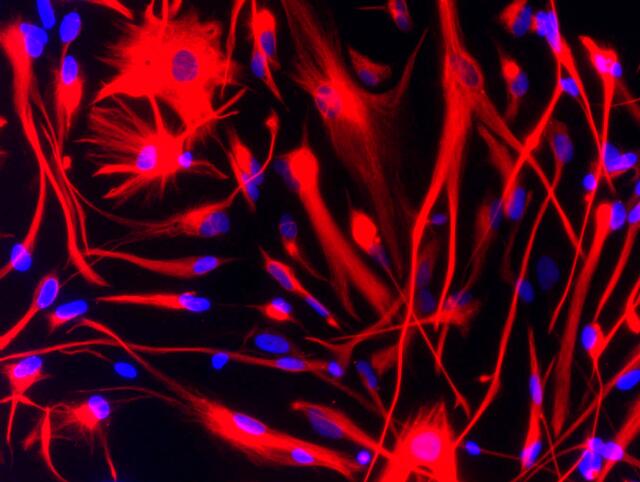 Brain cancer stem cells stained for vimentin (red) - Steven Pollard
HeLa cells - Kevin Mackenzie, University of Aberdeen
Why might scientists add stains?
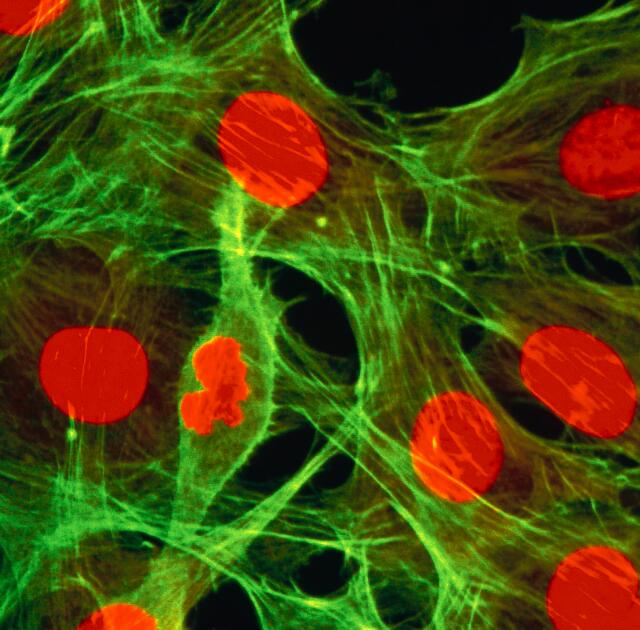 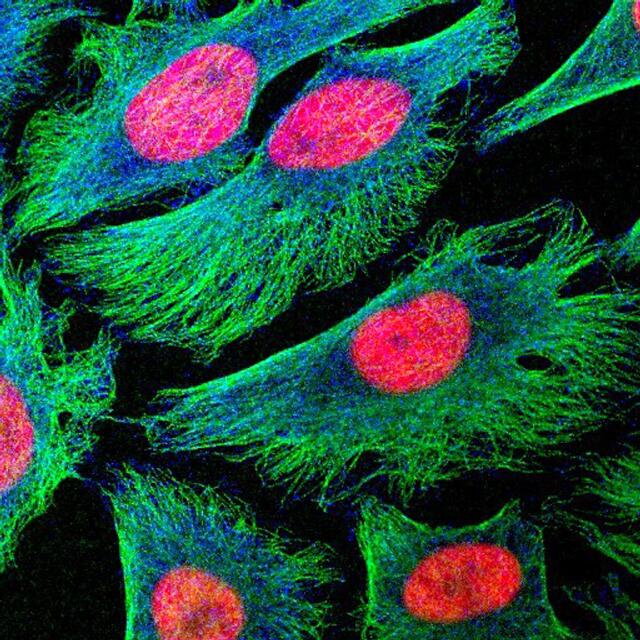 Human cancer cells in culture - Matthew Daniels
Dividing fibroblasts showing actin and DNA - Kate Whitley
Mutations can allow some cells to grow too well…
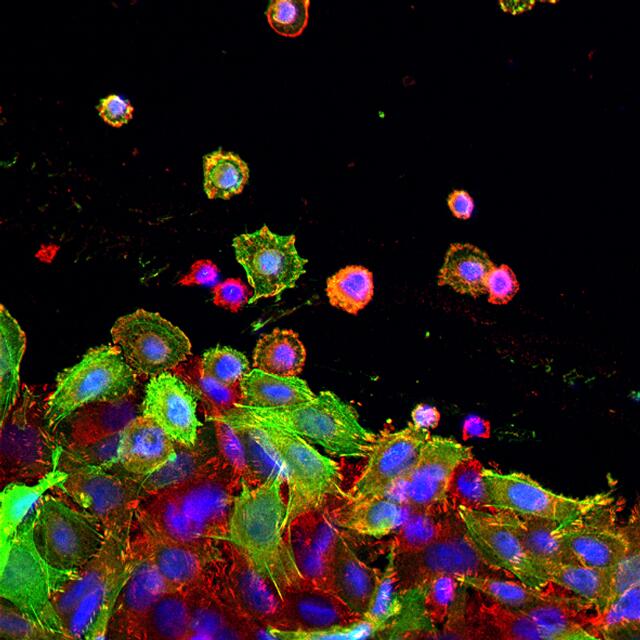 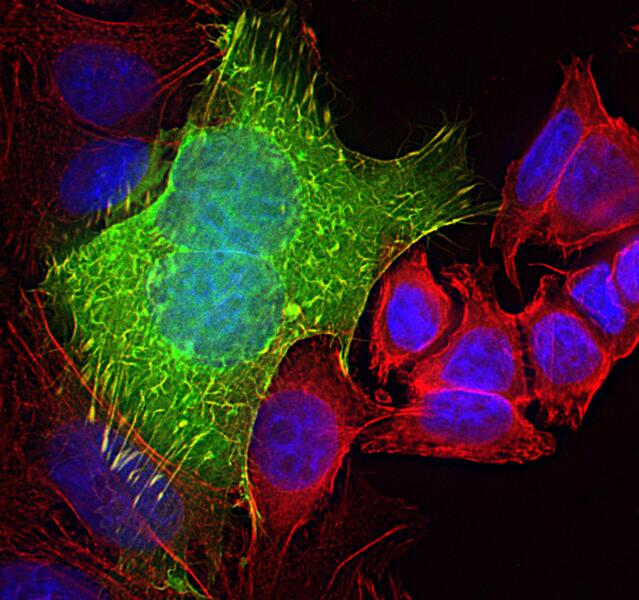 They could spread...
Colon cancer cells - Lorna McInroy
Cancer cells divide quickly and can vary in size
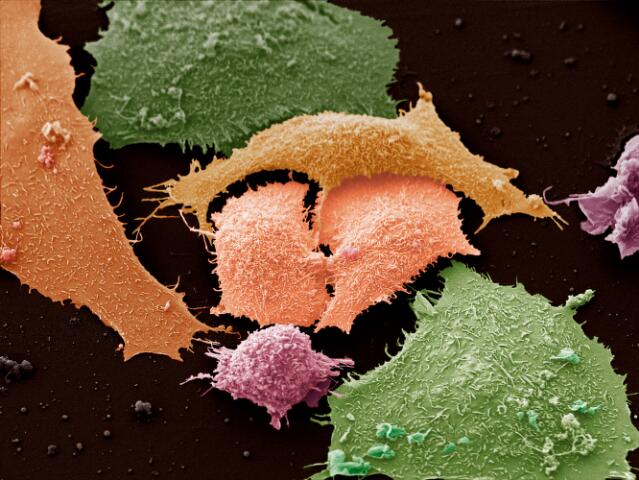 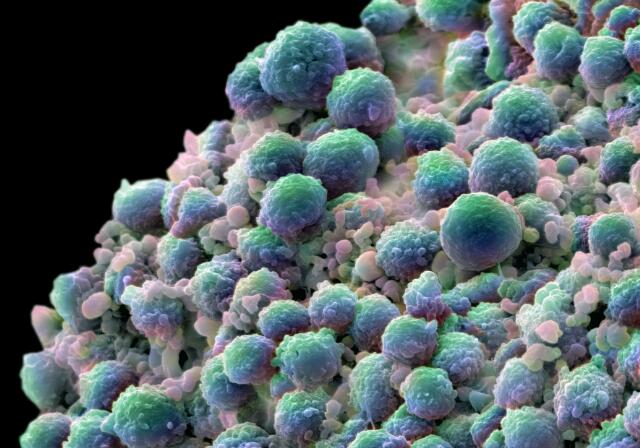 Lung cancer cells - Anne Weston, Francis Crick Institute
Prostate cancer cells - Annie Cavanagh
There are lots of ways to treat cancer: chemicals, radiation and surgery
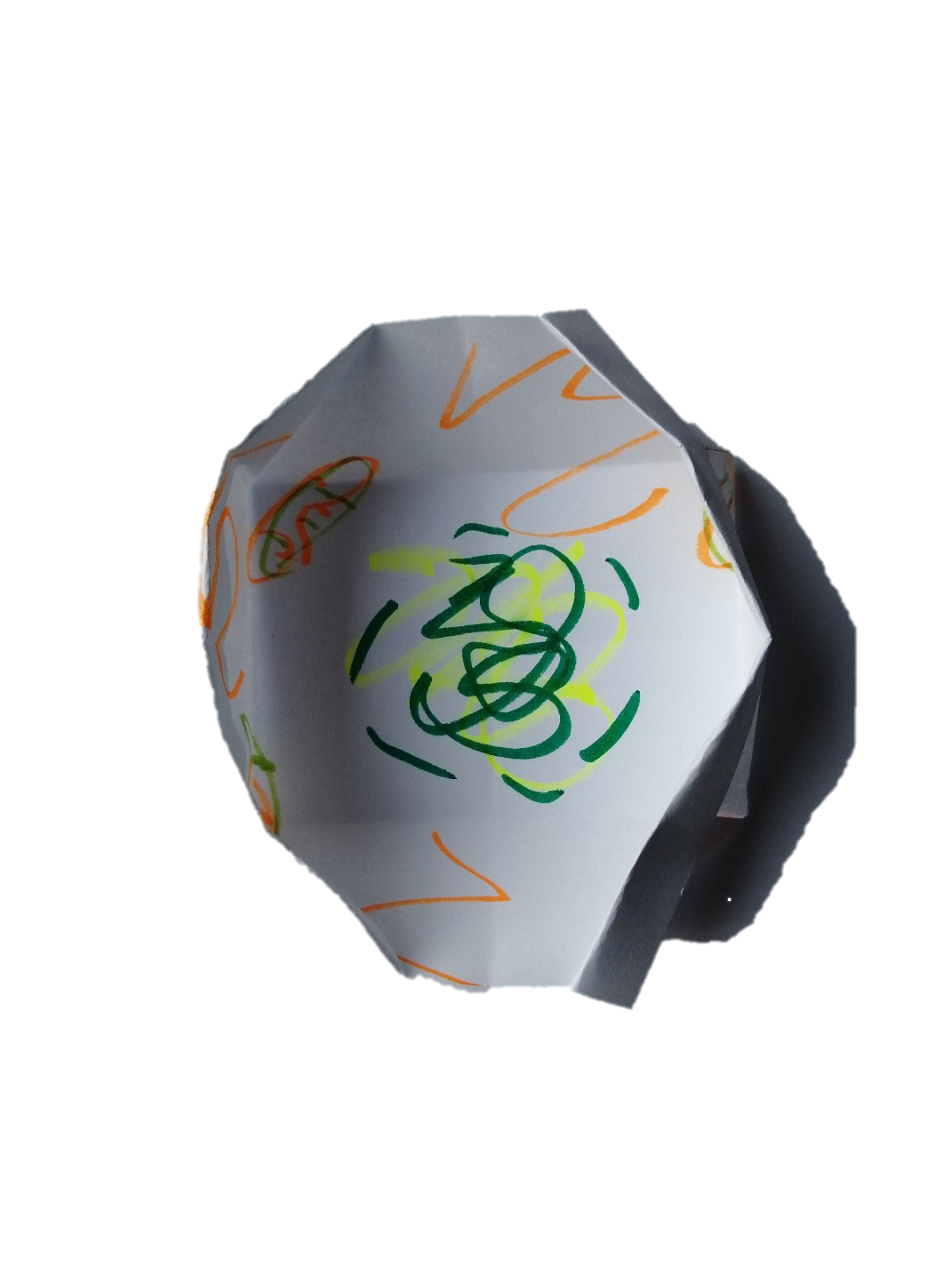 Fold up your colourful cell to become 3D…
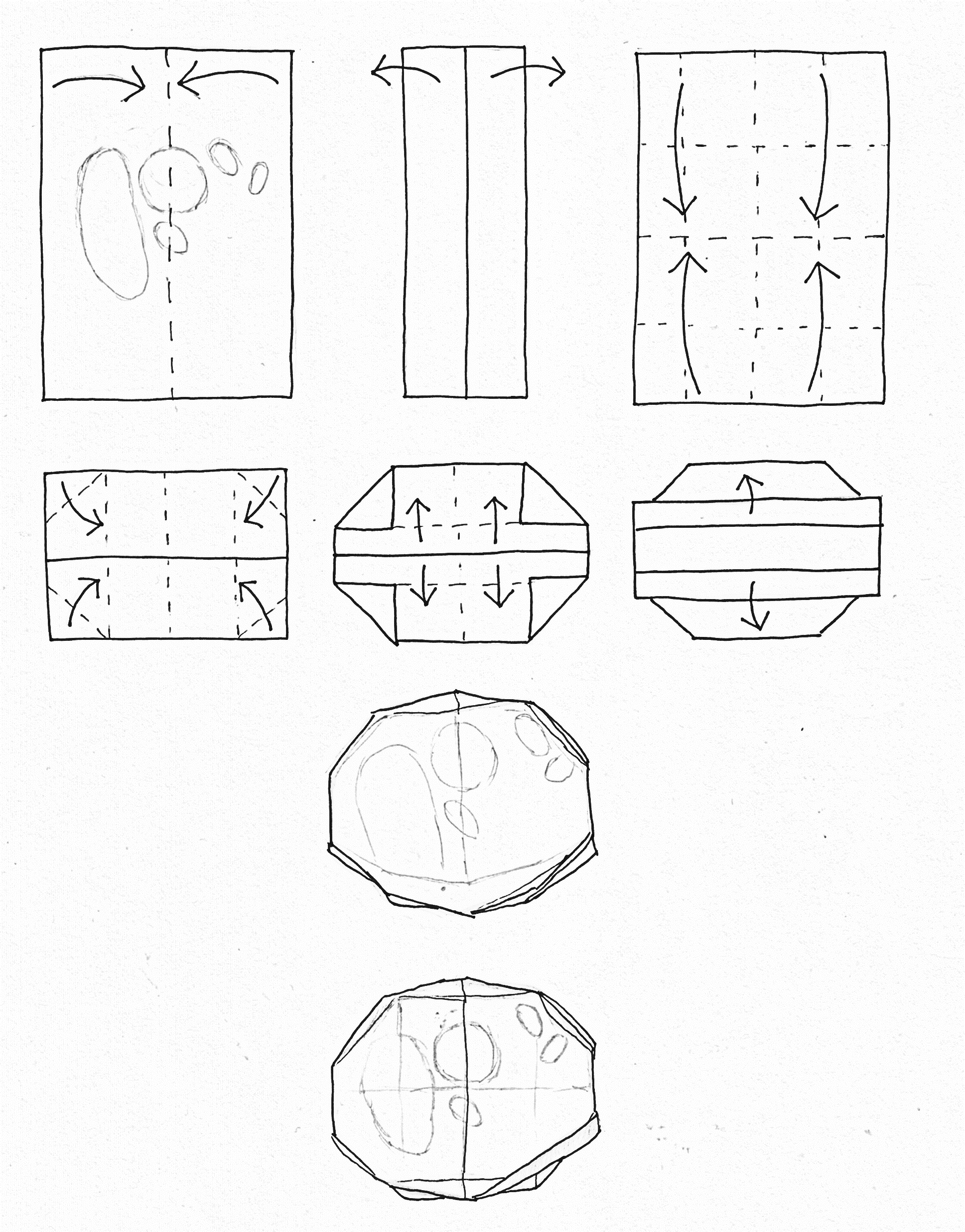 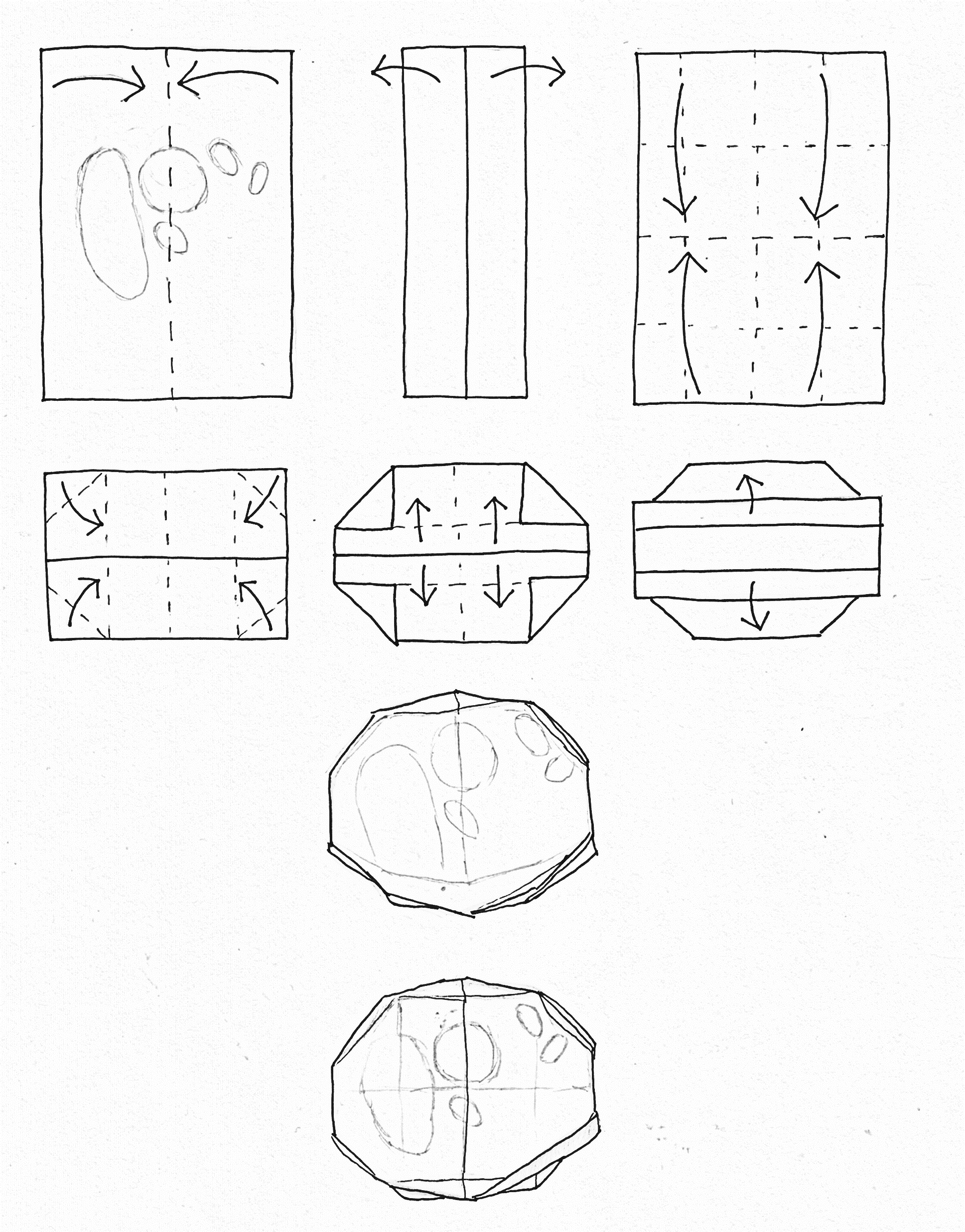 Make lots of cells quickly…
© Dr Lizzie Burns 2023